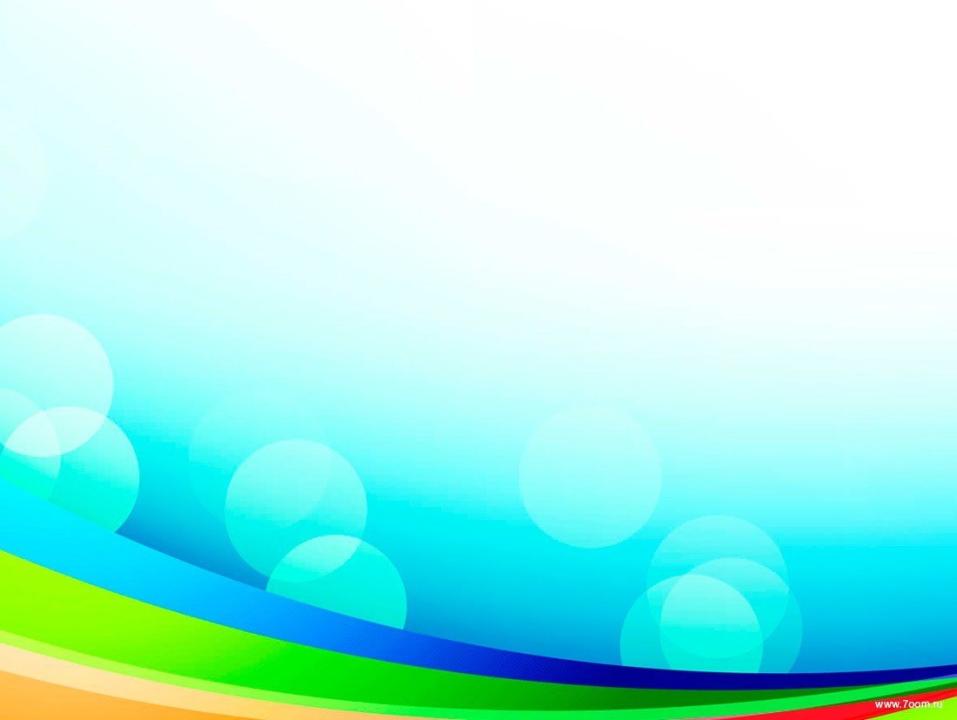 Презентация к занятию по развитию речи в подготовительной группе
Тема « Звуки»
Подготовила и провела воспитатель : Капралова Т.В.
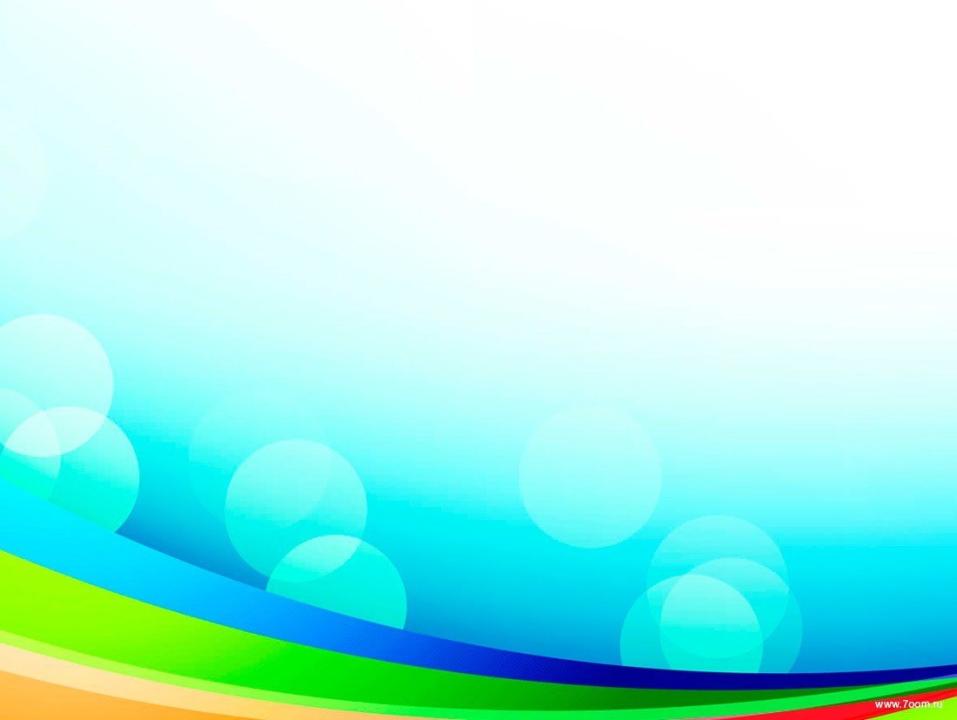 Цель: Учить ребенка выделять заданный звук
Задачи: Формирование умения слышать, четко и ясно произносить слова, осознавать рифму; закрепление умения делить слова на слоги; выделять голосом нужный звук, определять его место в слове; находить предметы, в названии которых есть заданный звук
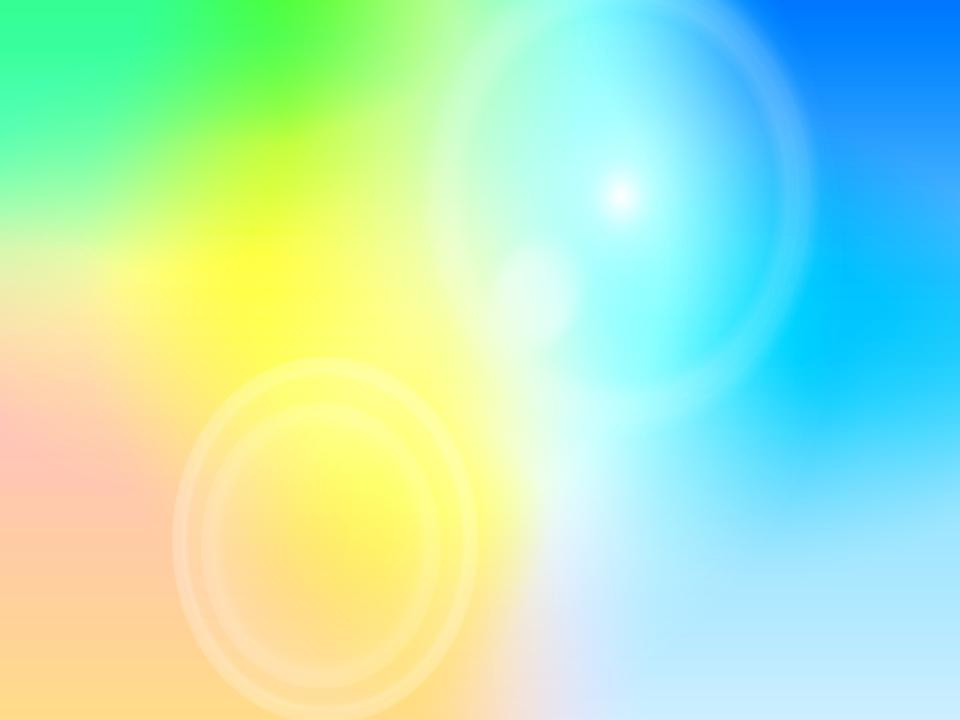 Рифмочки и нерифмушки
Я Рифмочка весёлая! Найди меня скорей.
И парочками вместе соедини друзей!
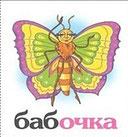 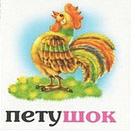 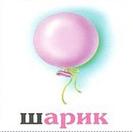 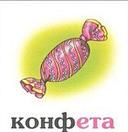 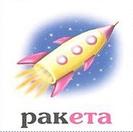 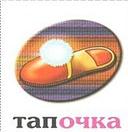 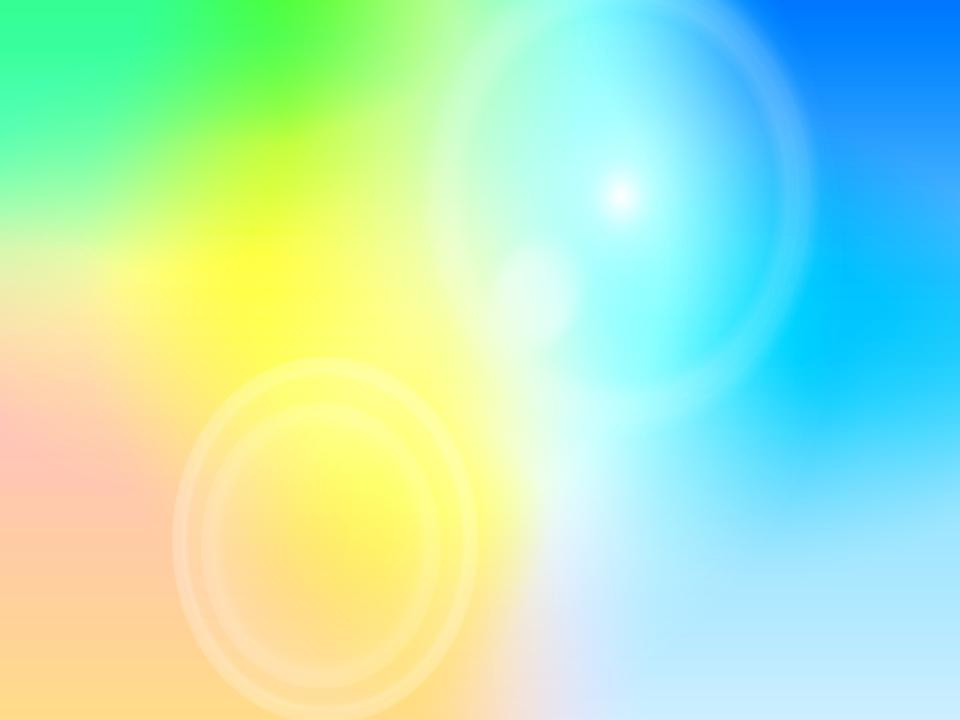 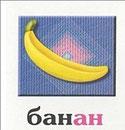 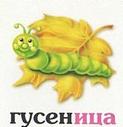 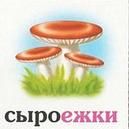 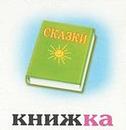 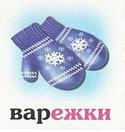 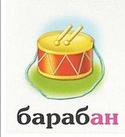 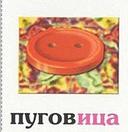 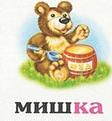 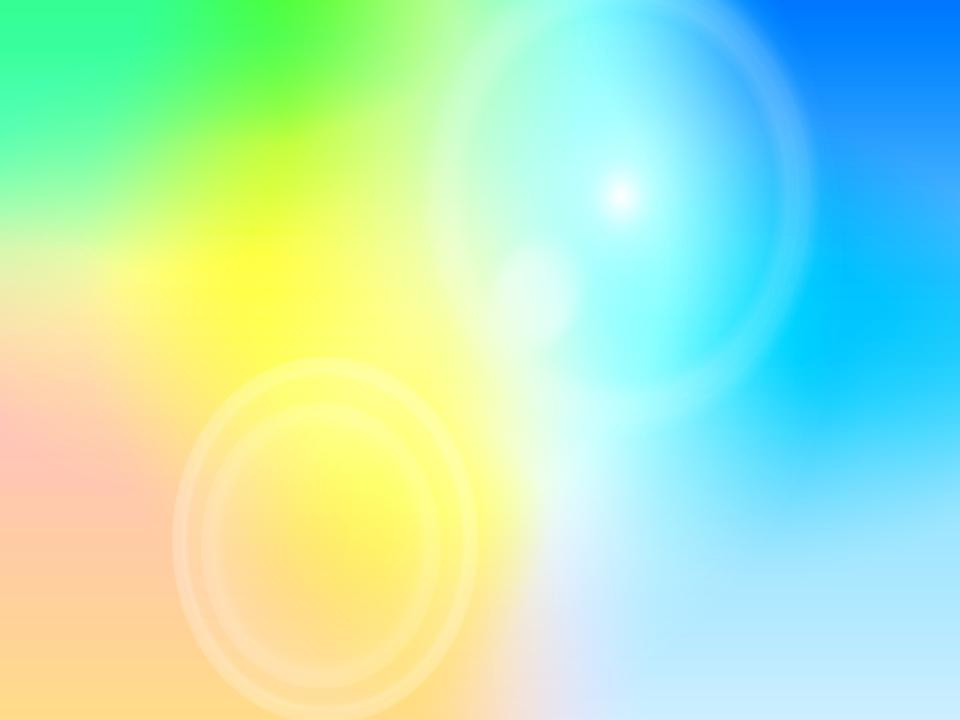 Прочитай словечко по  картинкам!
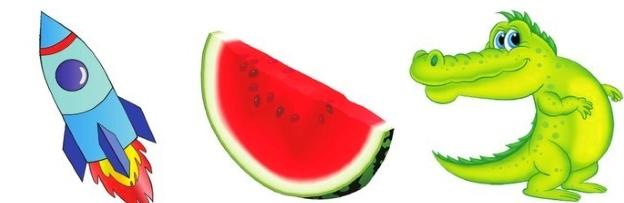 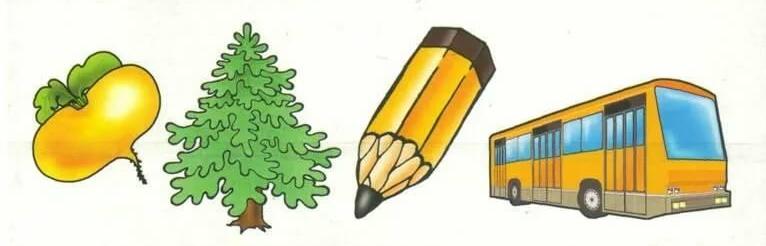 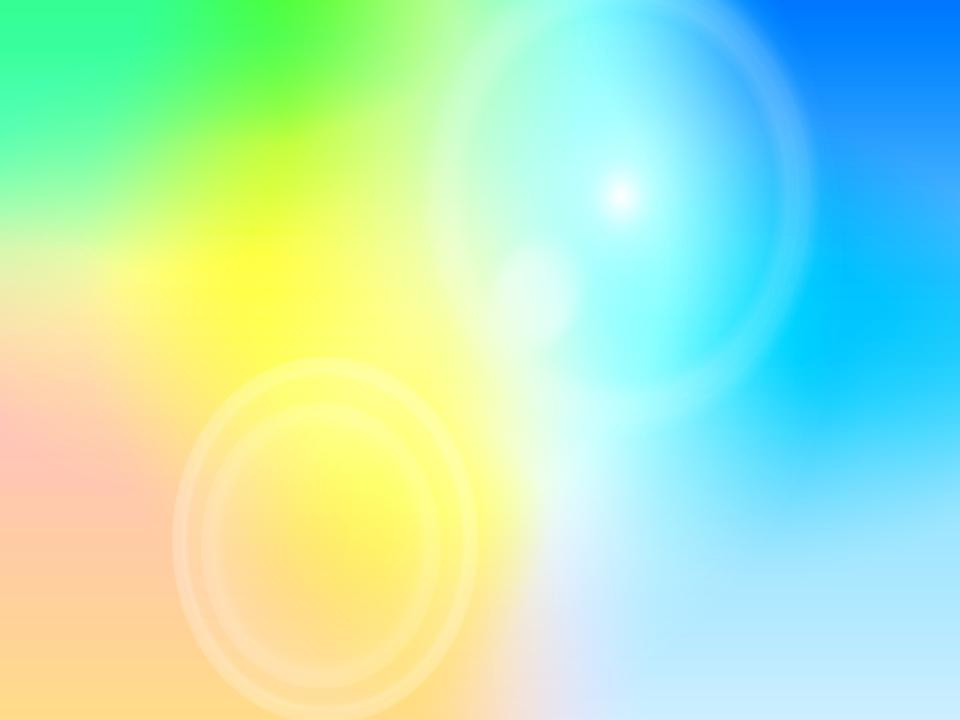 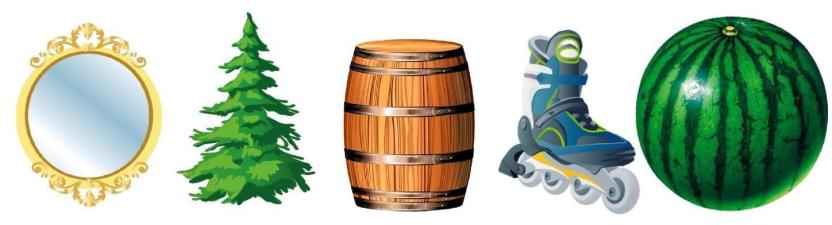 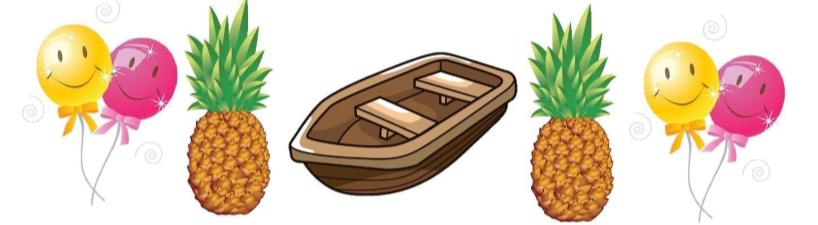 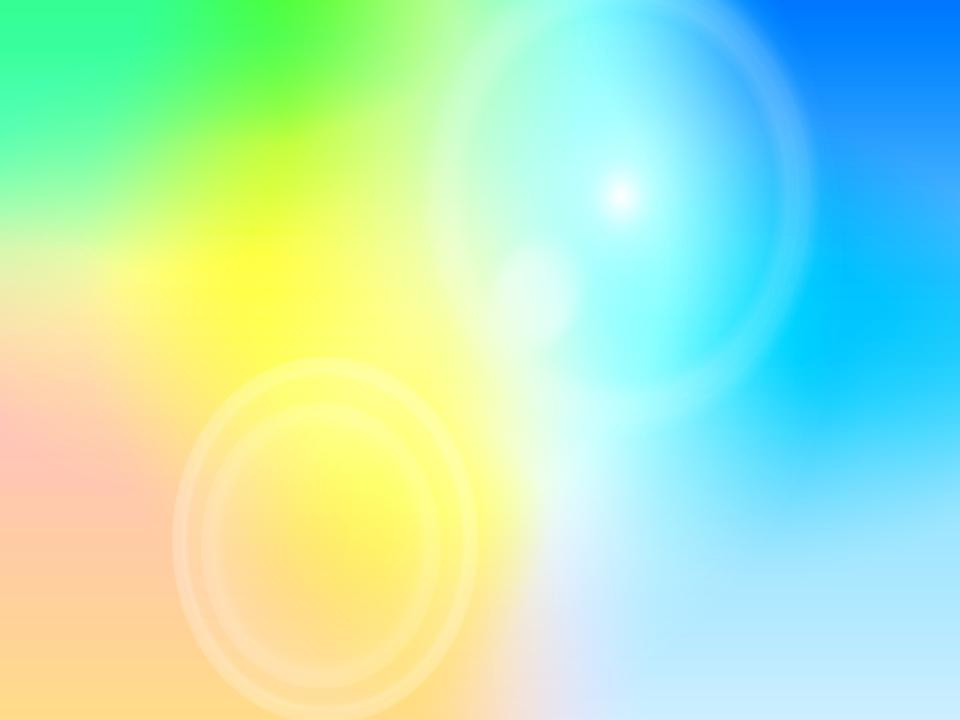 Первый слог отыщи, слово новое скажи!
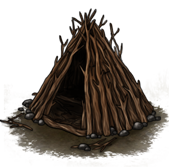 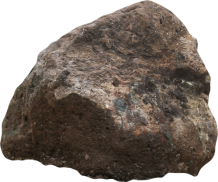 ка - ша
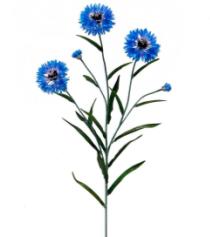 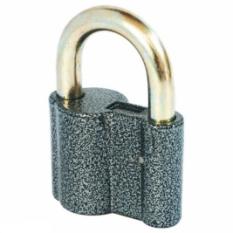 ва - за
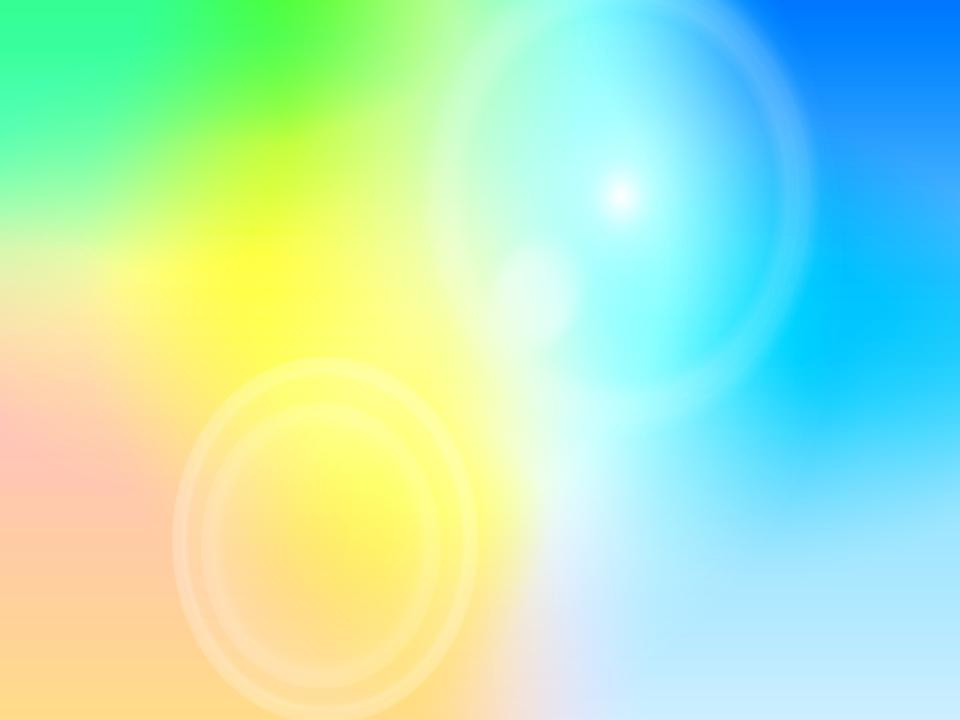 Звук «Л» в словах ты отыщи и место в слове укажи!
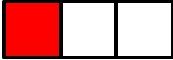 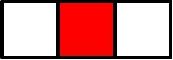 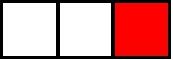 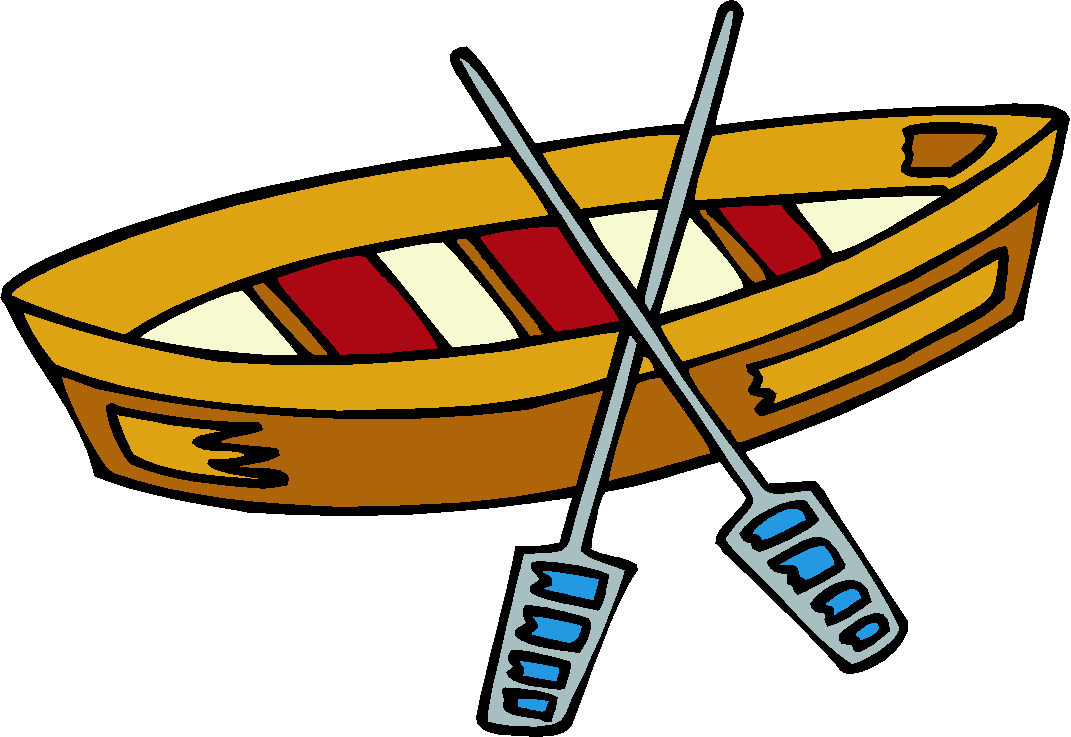 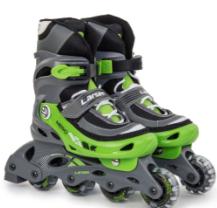 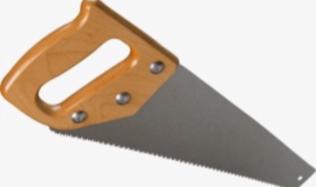 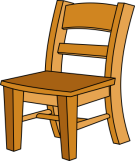 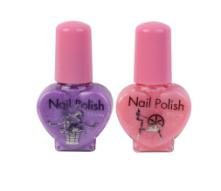 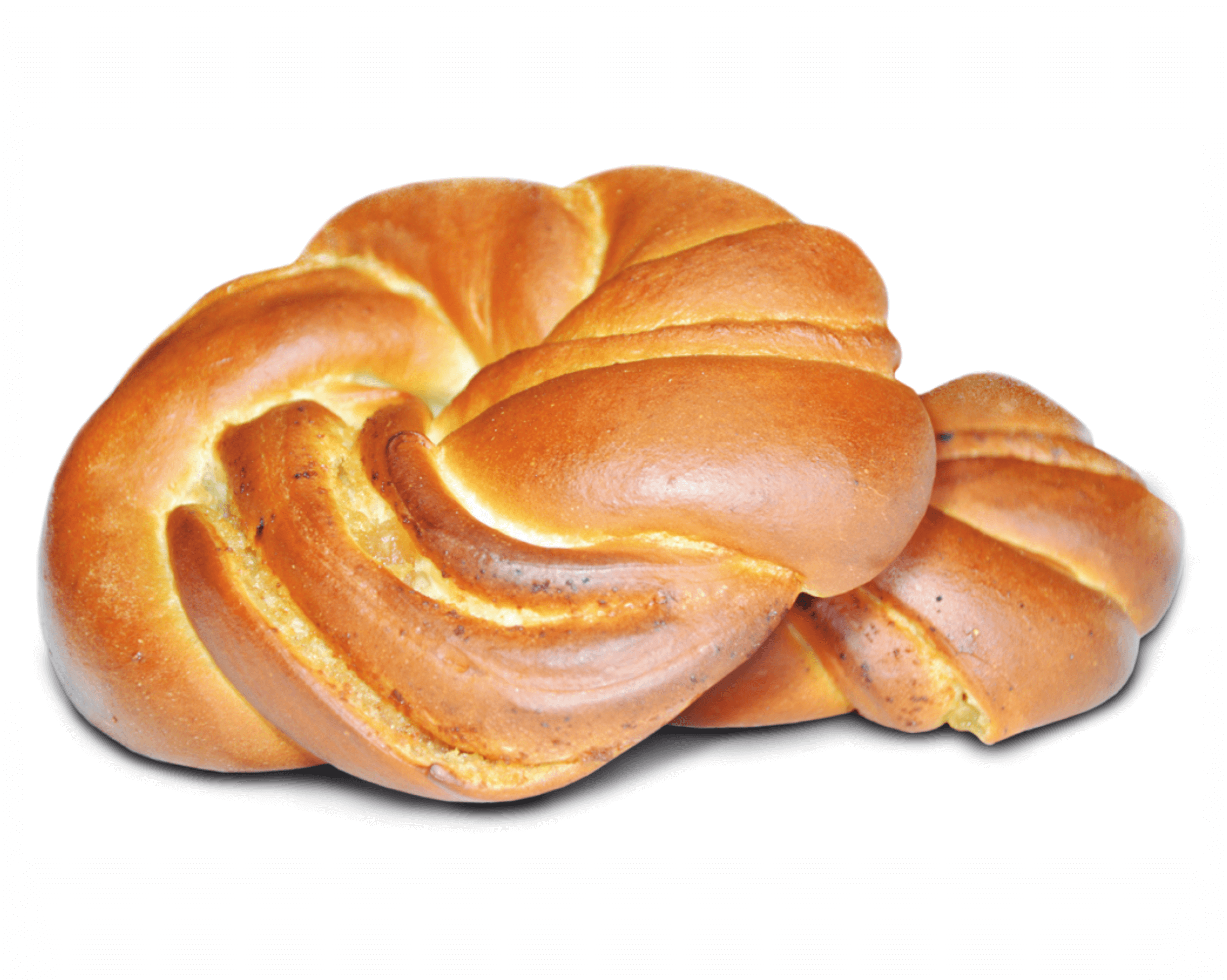 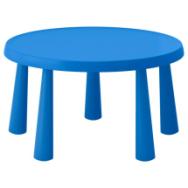 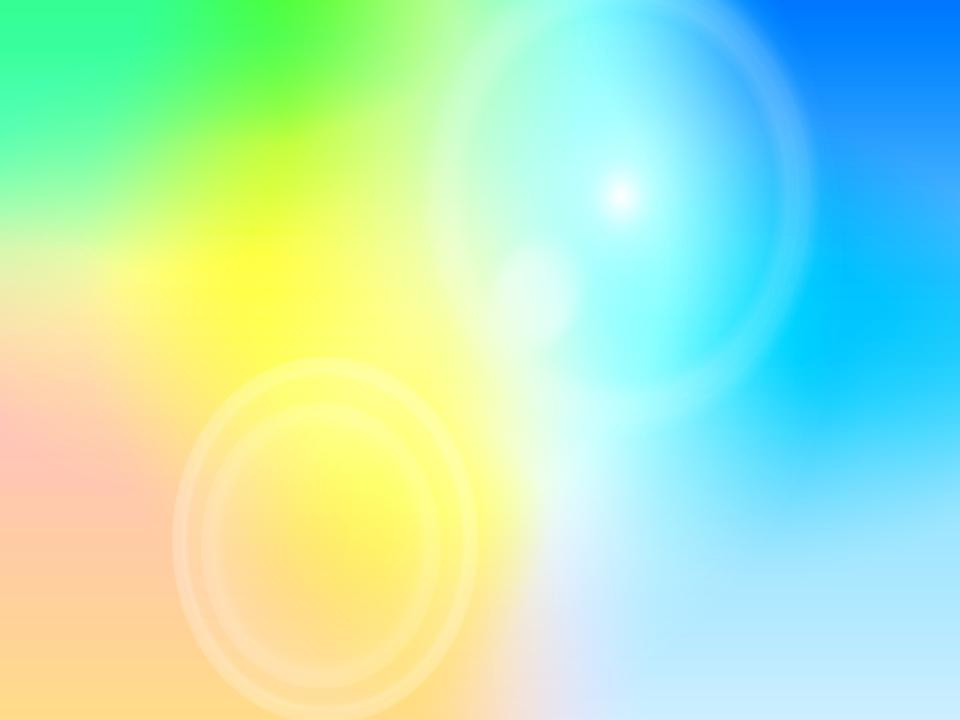 Хлопни, если в слове есть звук «С»
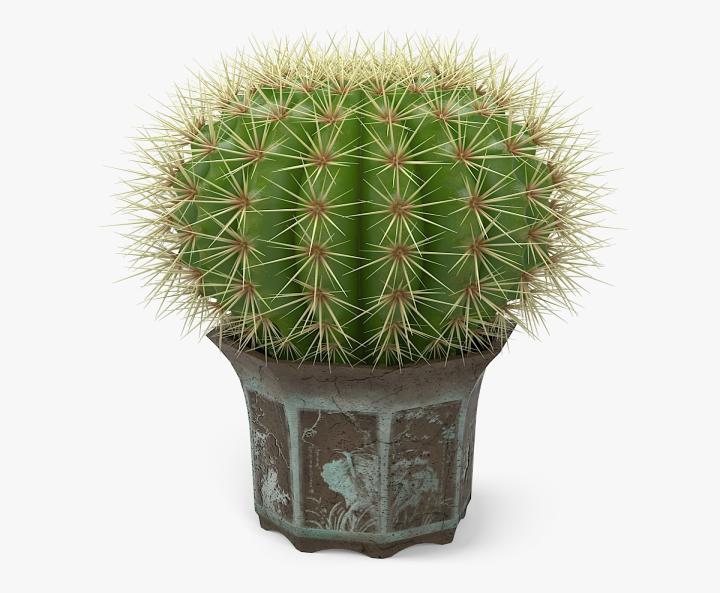 9
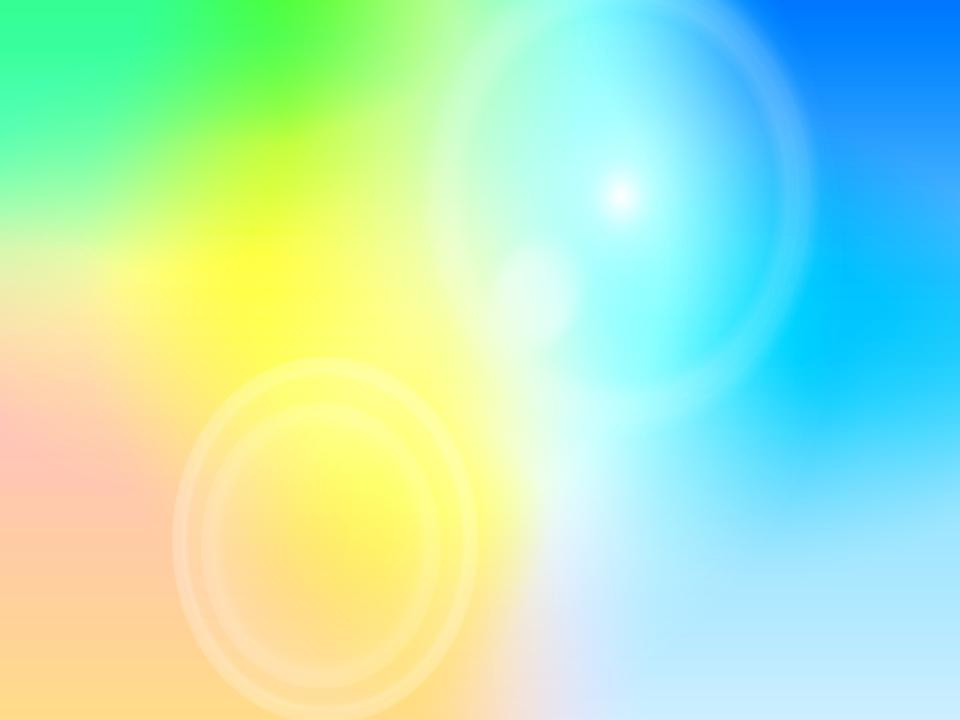 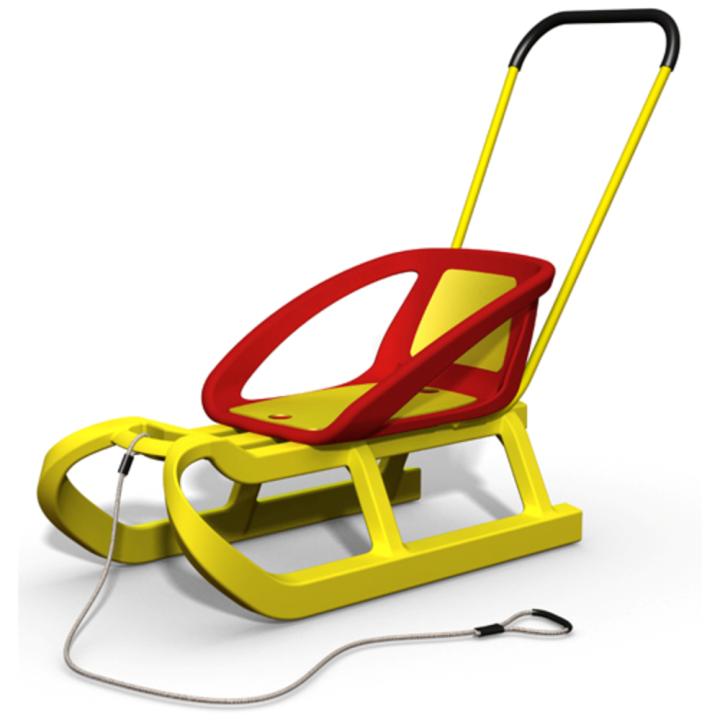 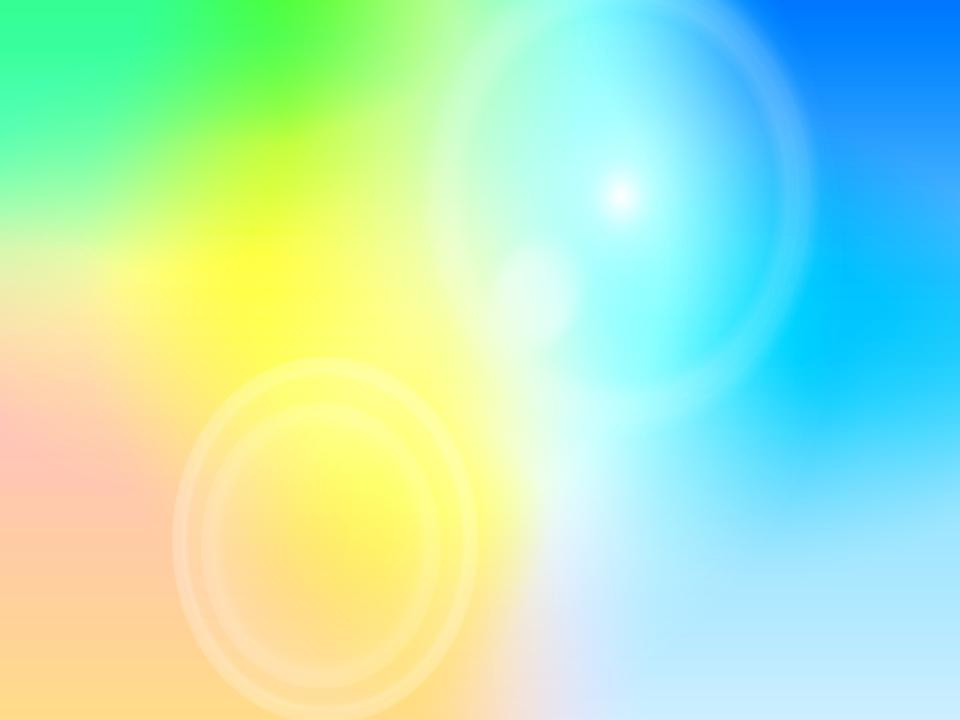 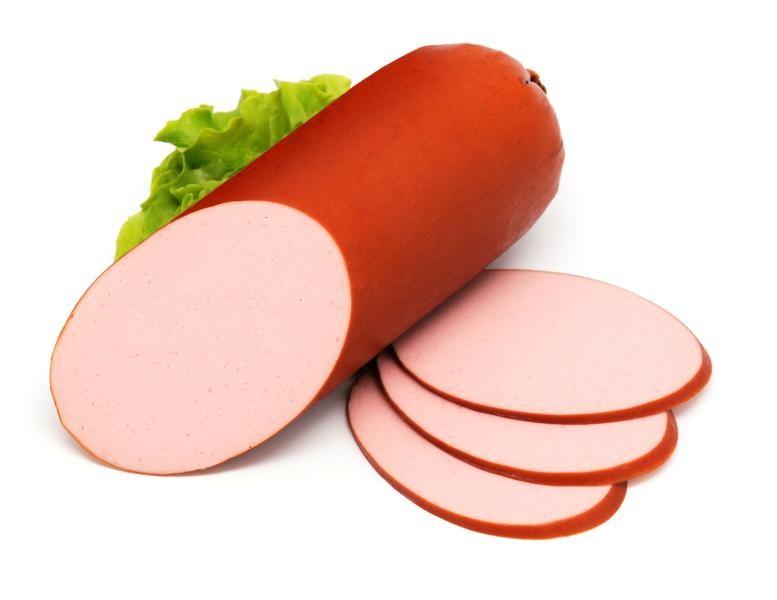 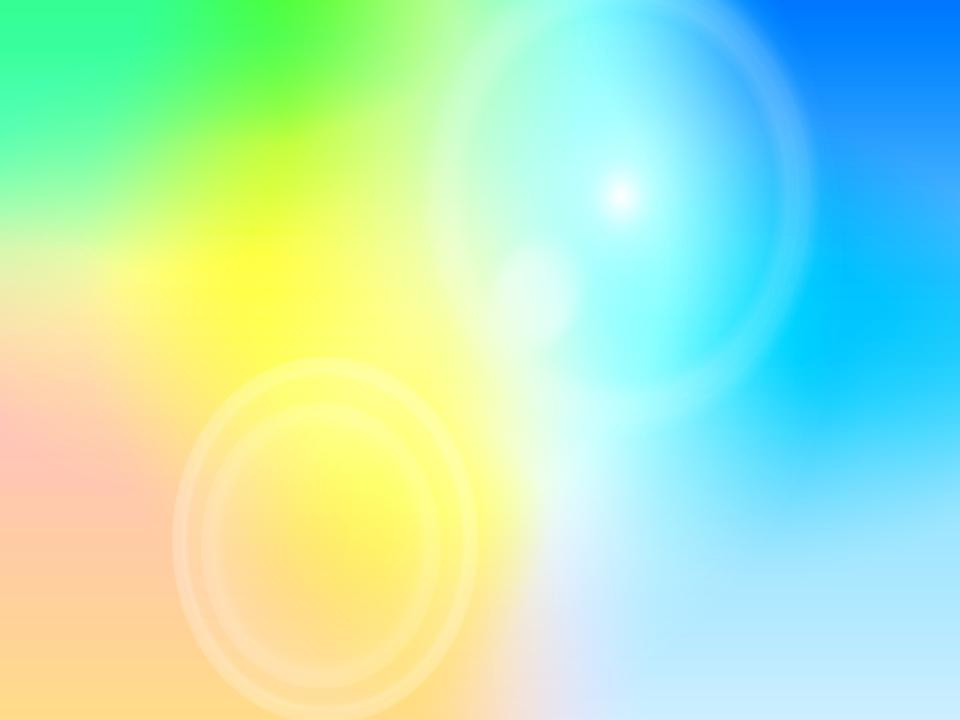 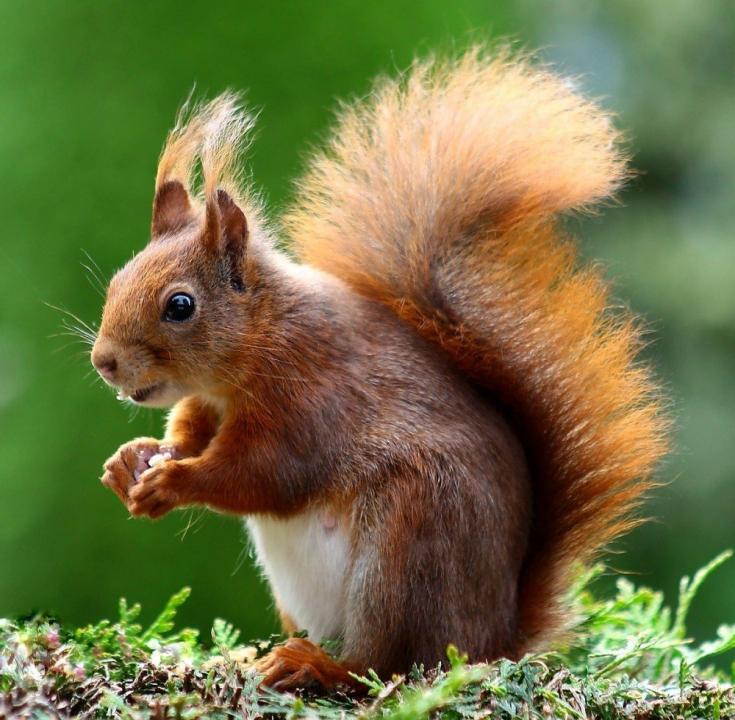 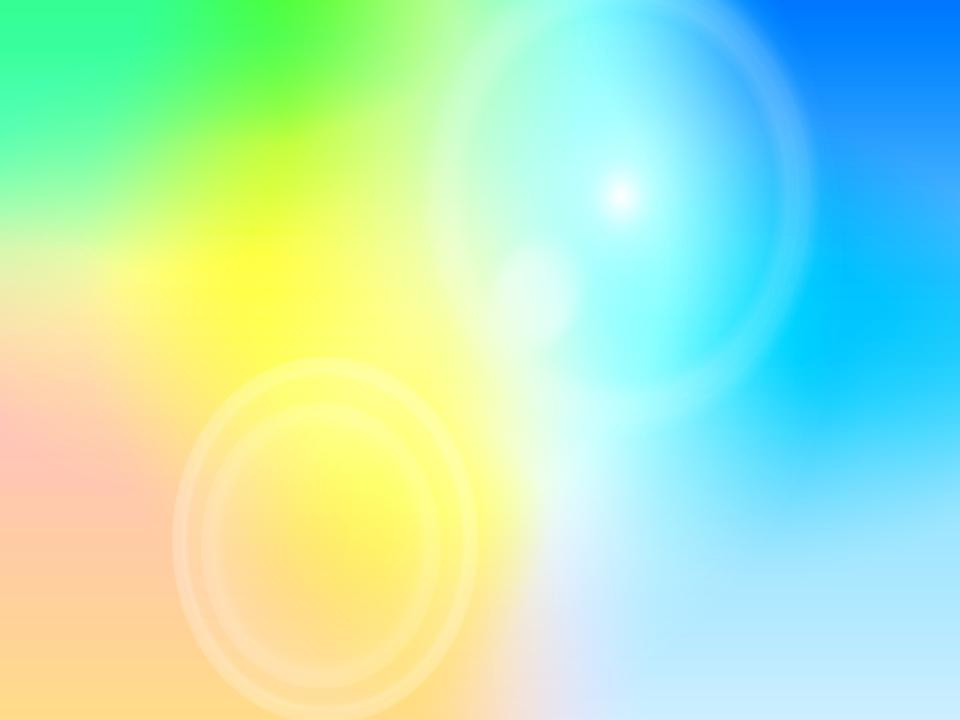 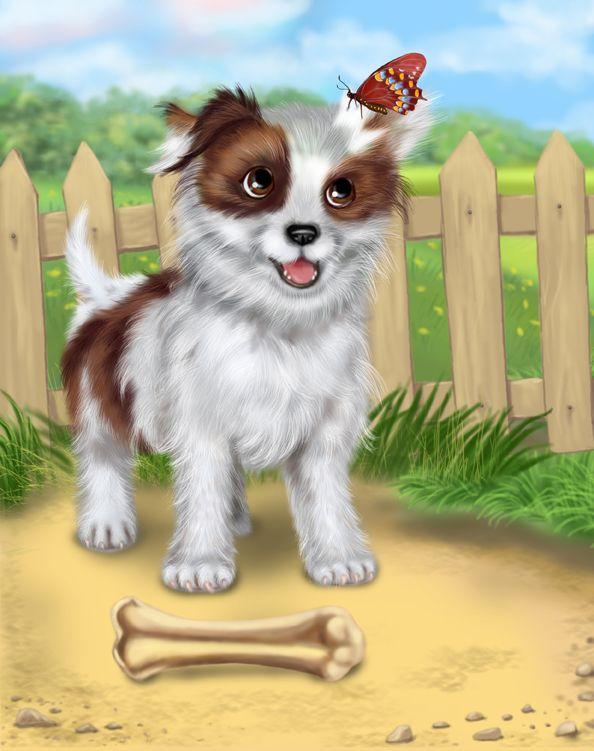 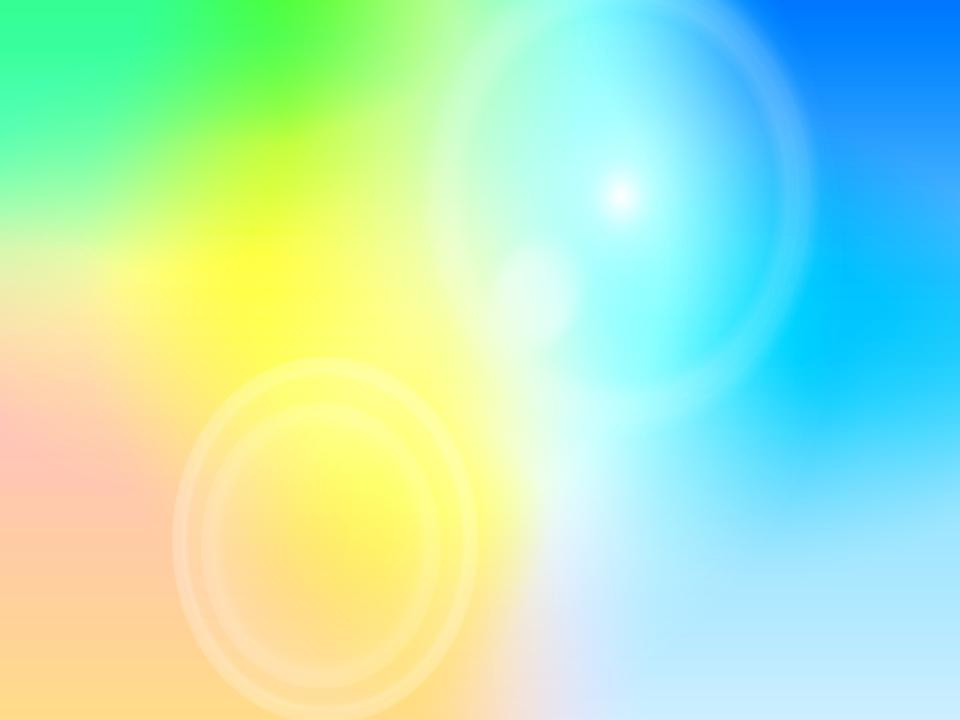 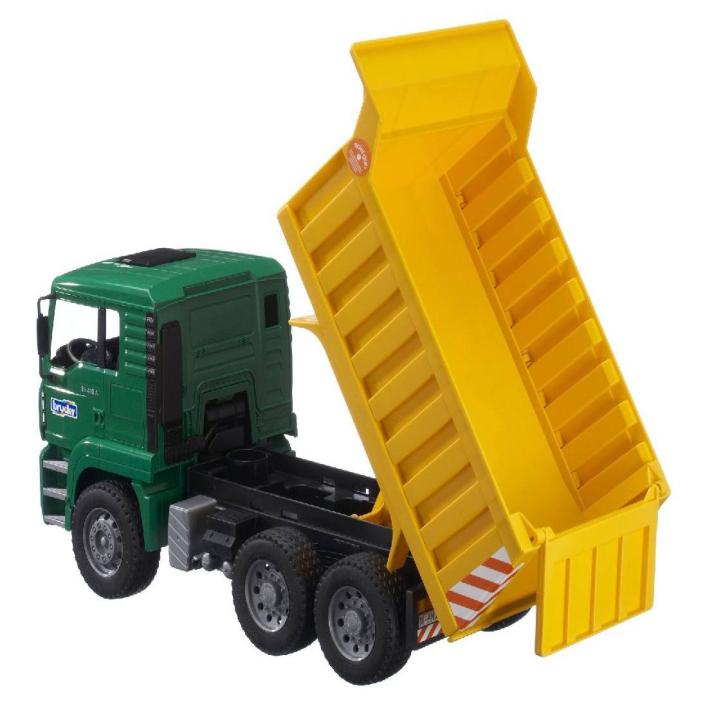 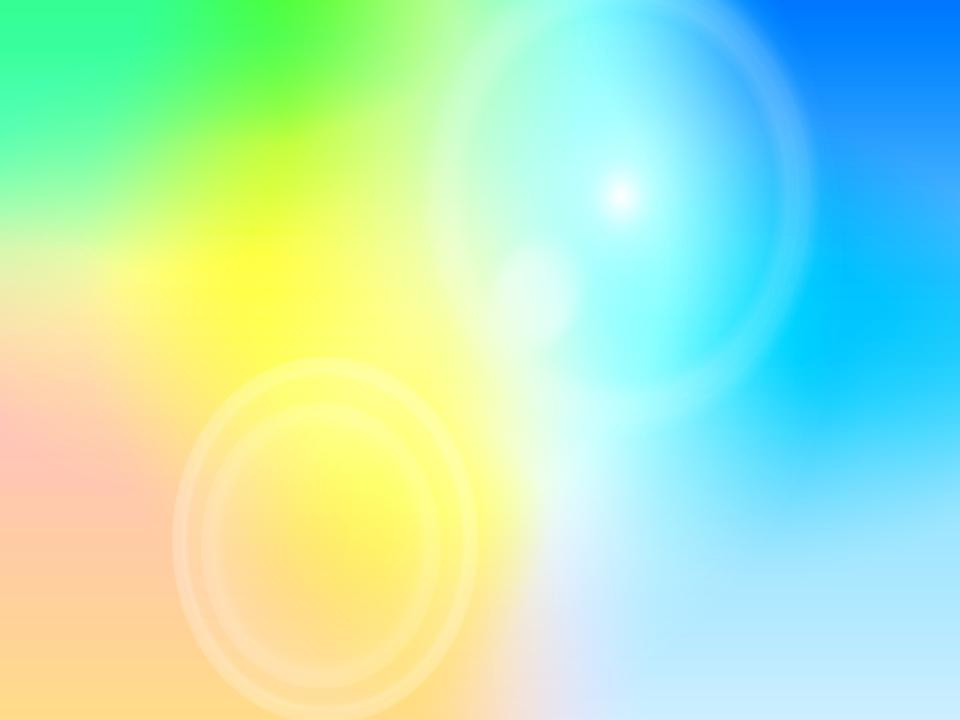 МОЛОДЦЫ!
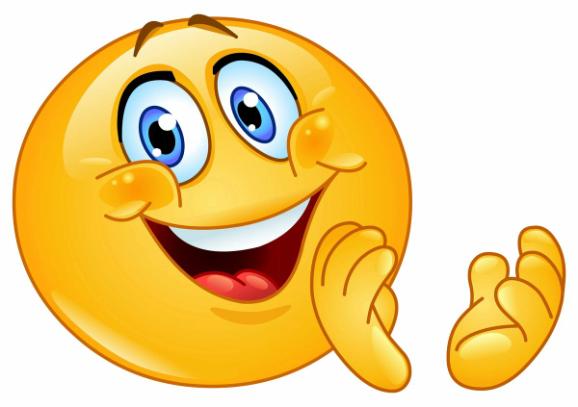